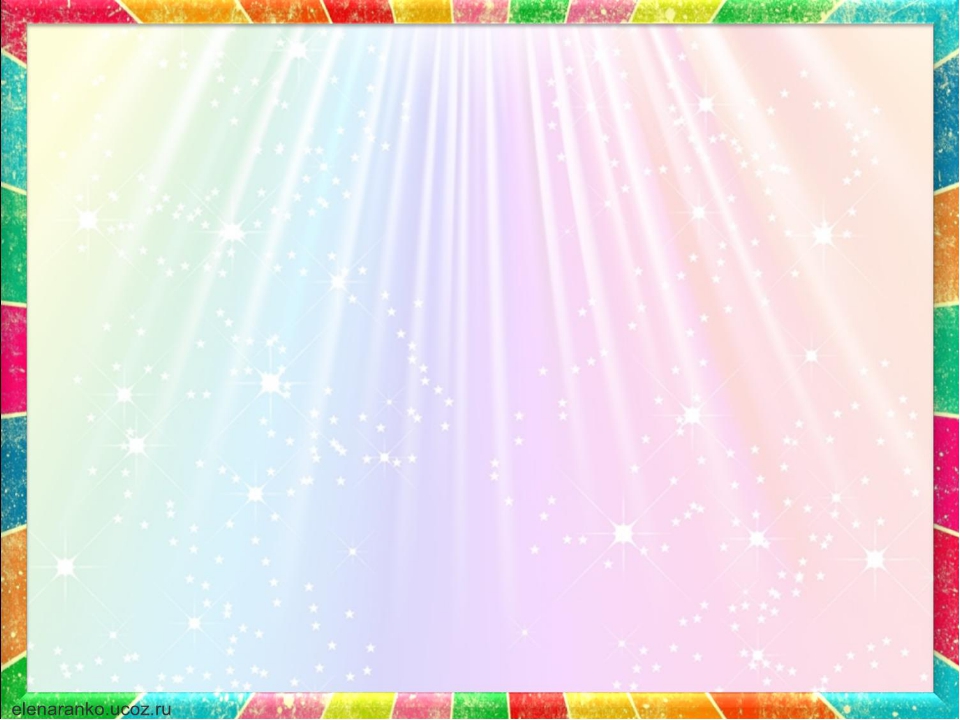 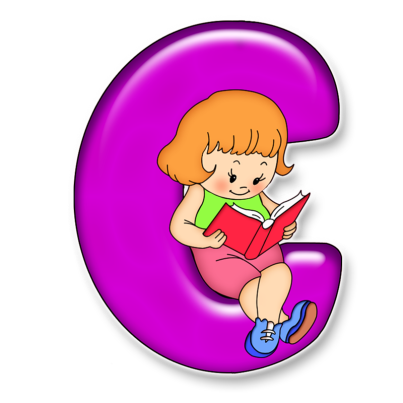 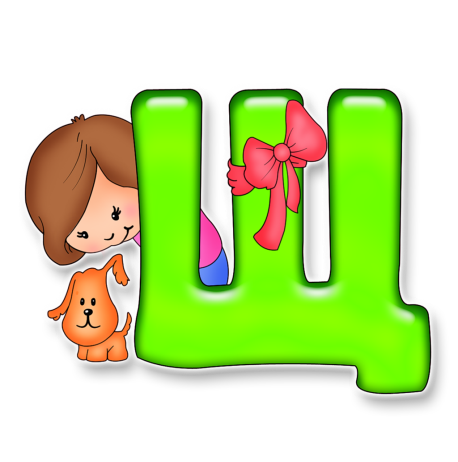 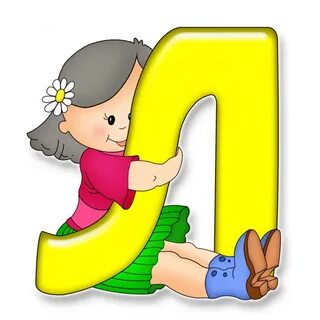 КОНКУРС 
 ЧТЕЦОВ

 «Я ДРУЖУ СО ЗВУКАМИ»
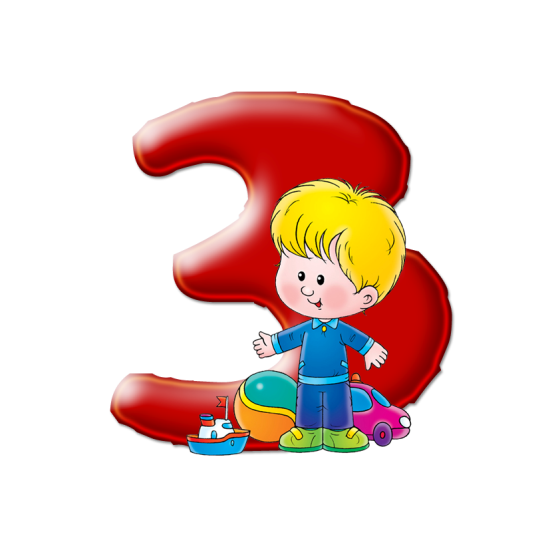 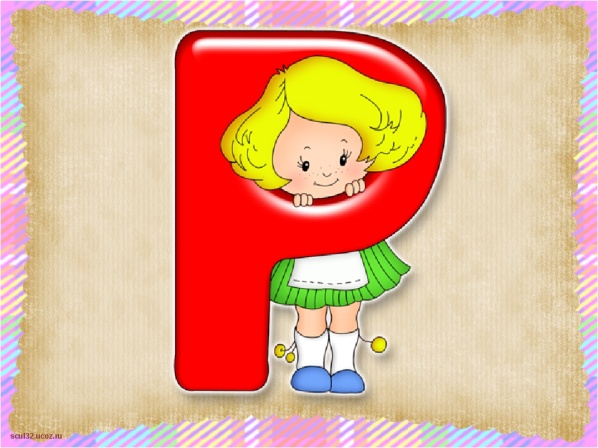 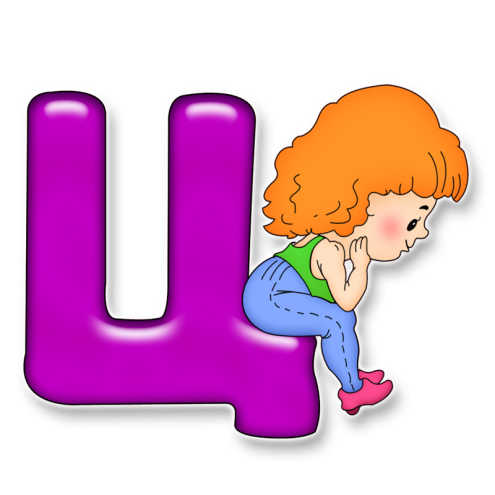 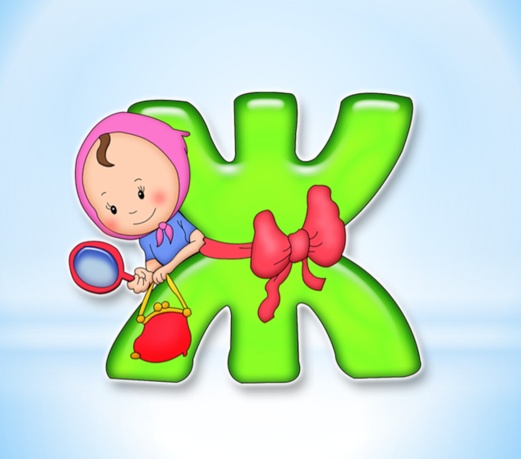 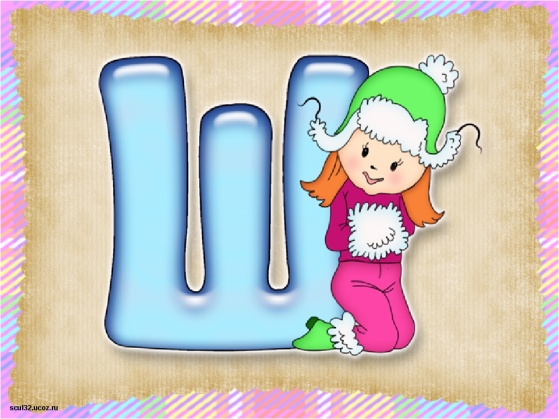